Знакомство 
с буквой  Р
Подготовила: 
Цидина О.В., воспитатель
ЗАГАДКА
Блещет в речке чистой ,
Спинкой серебристой.
Кто это?
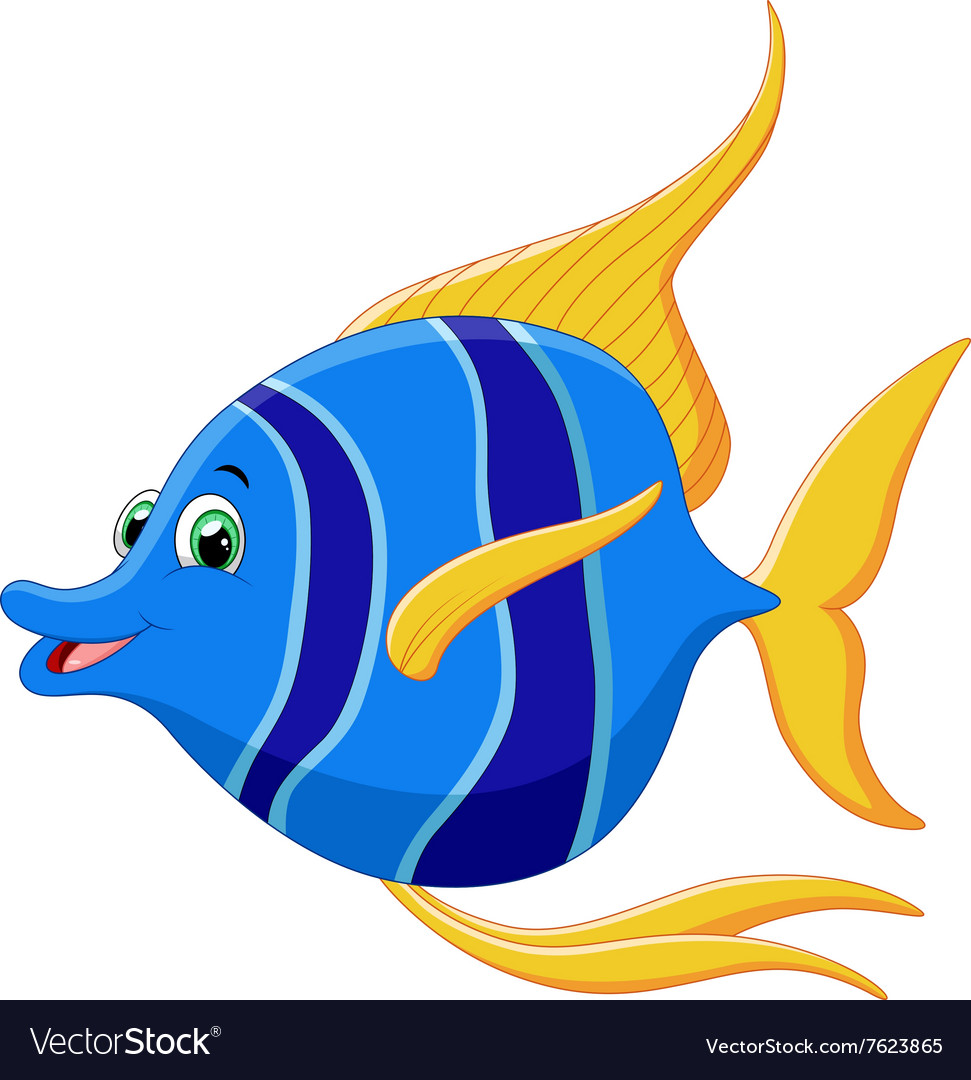 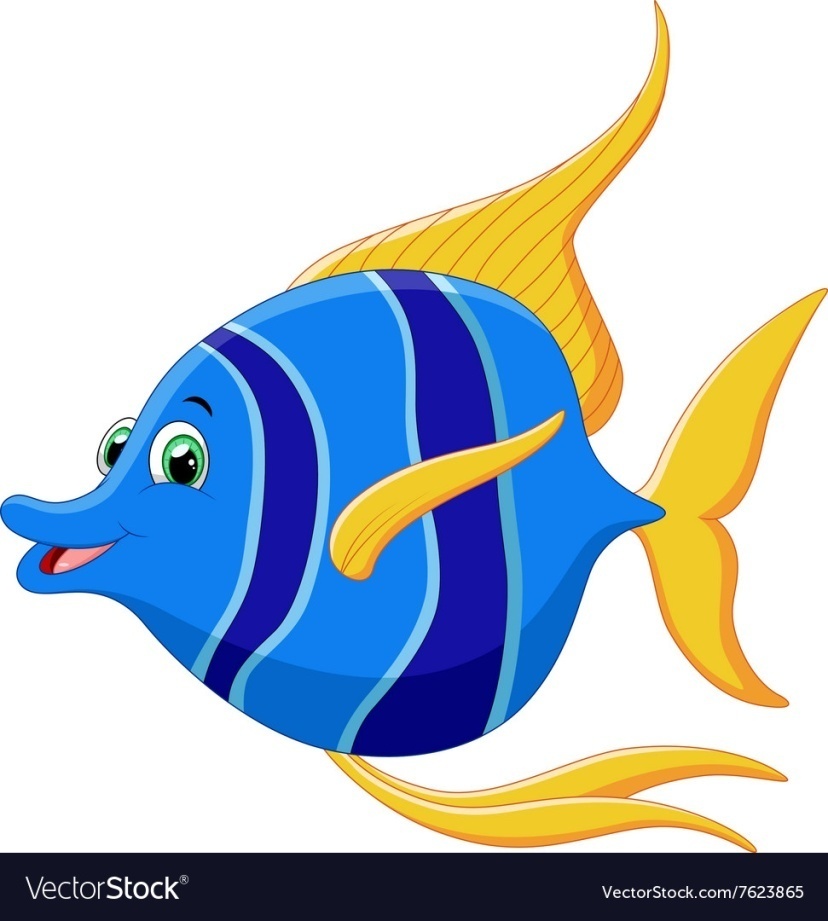 [Р]
[Р´]
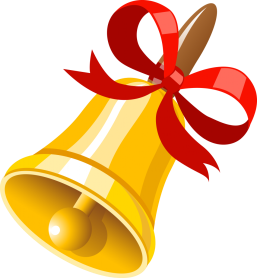 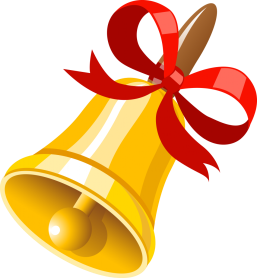 Рома
Рима
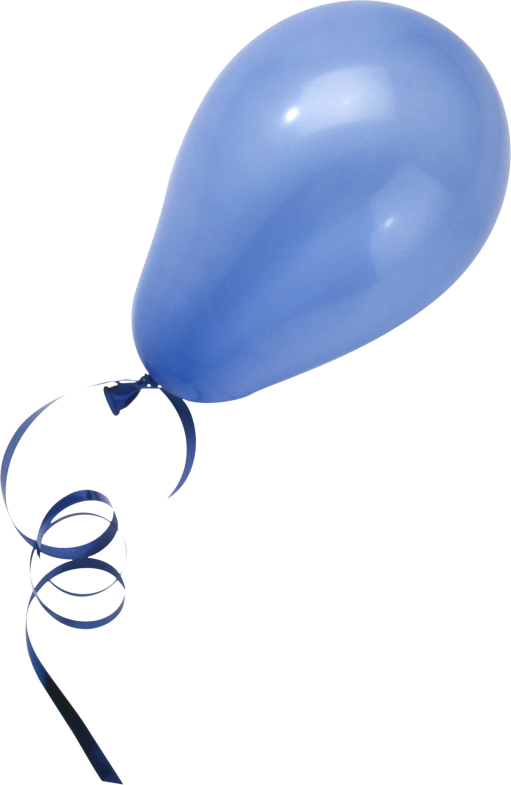 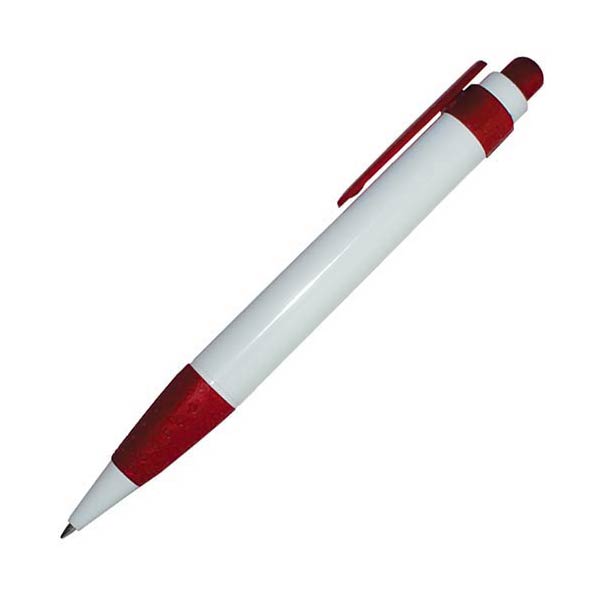 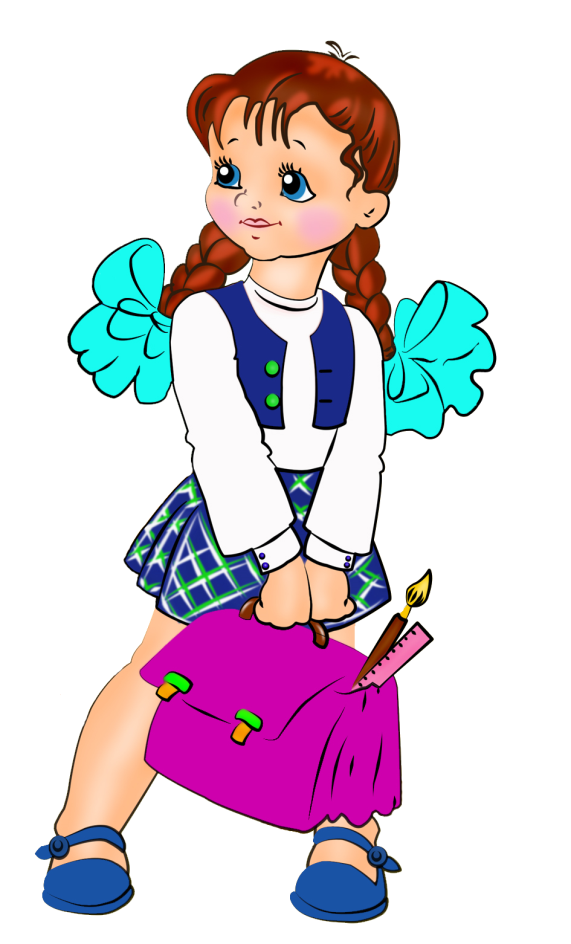 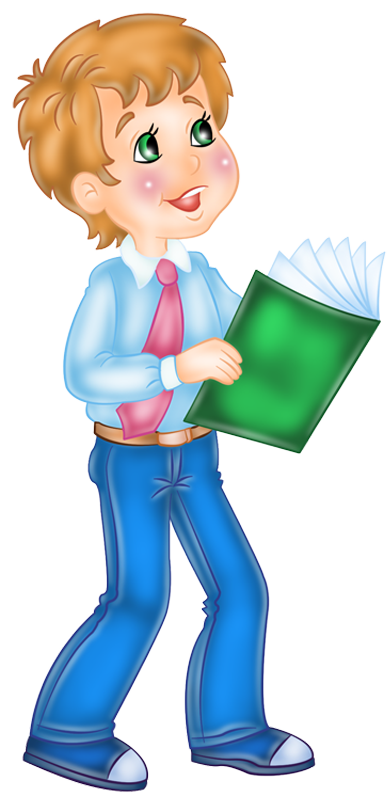 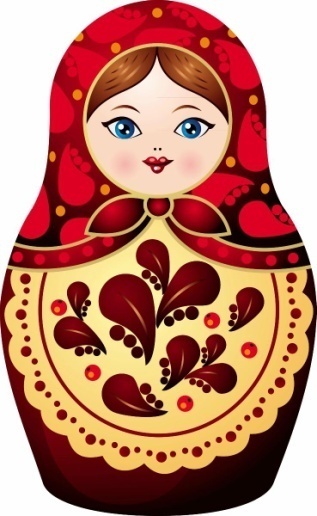 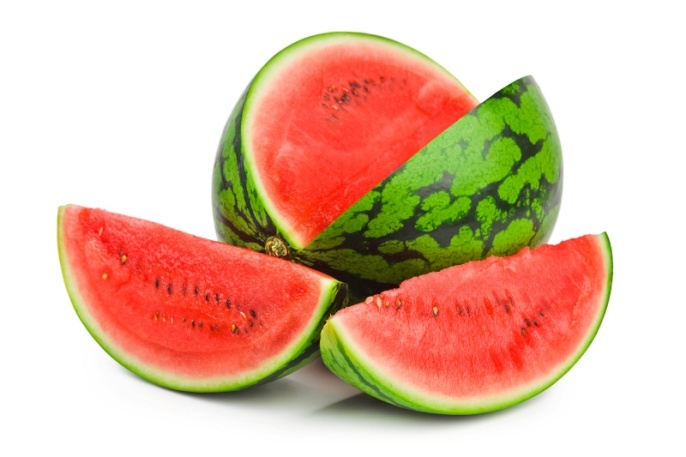 Найди изучаемую букву
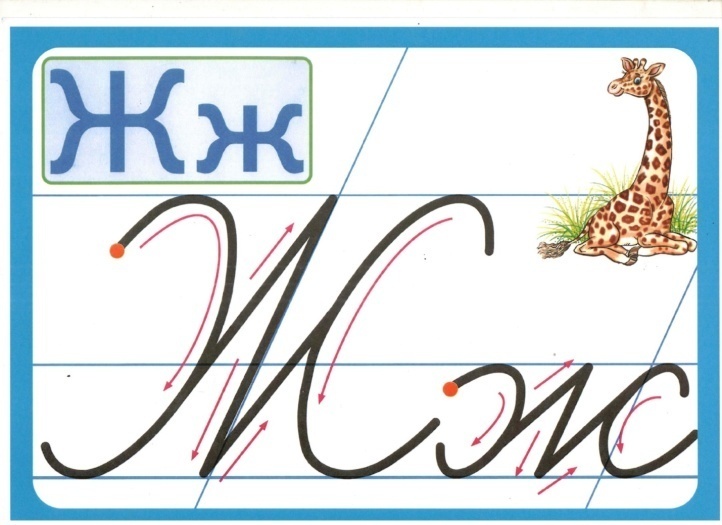 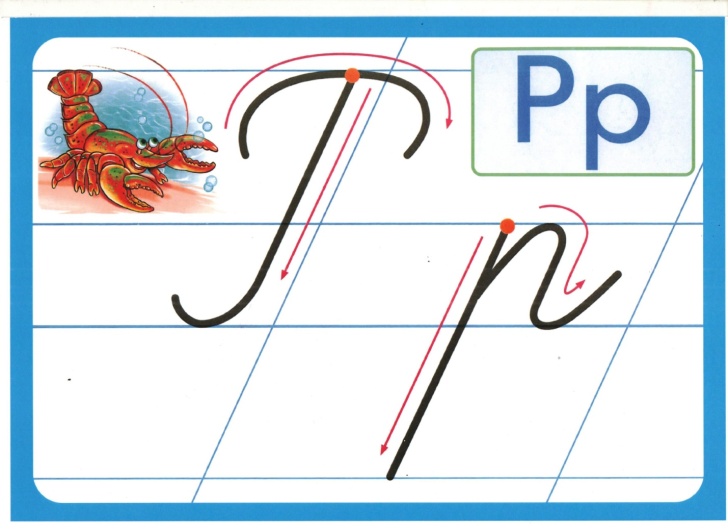 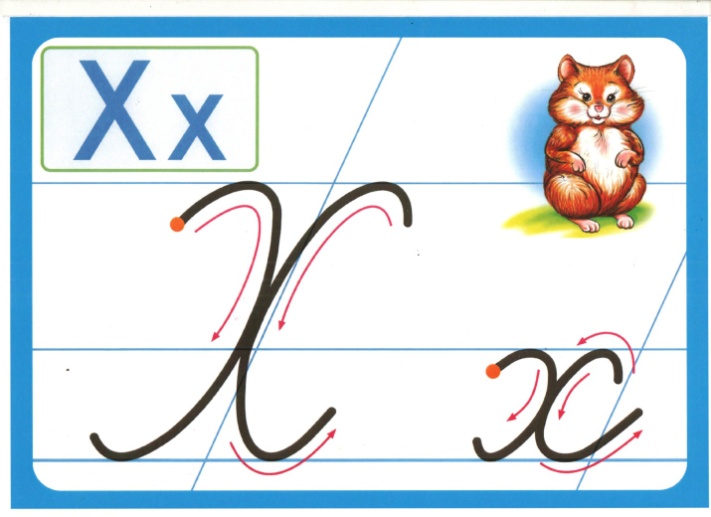 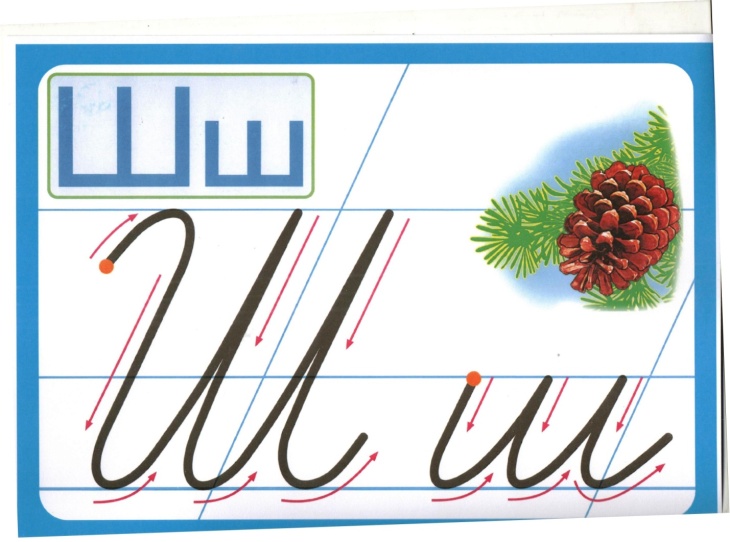 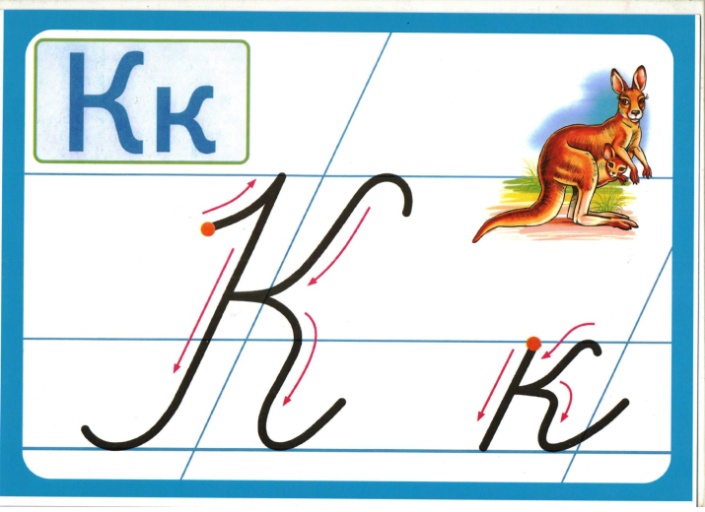 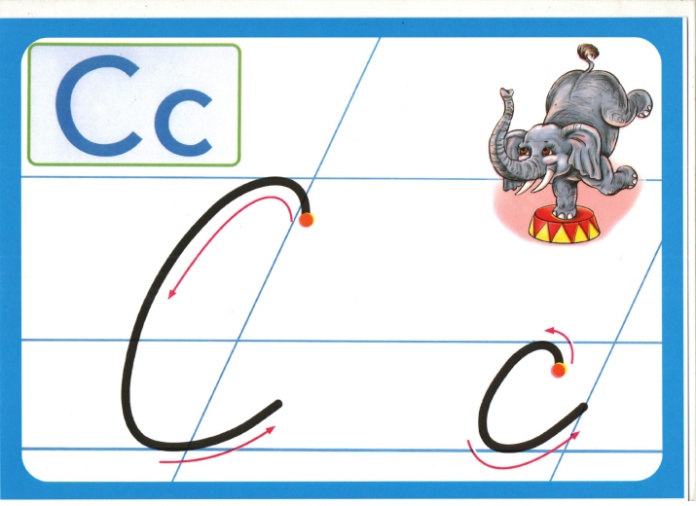 Составь схему слова
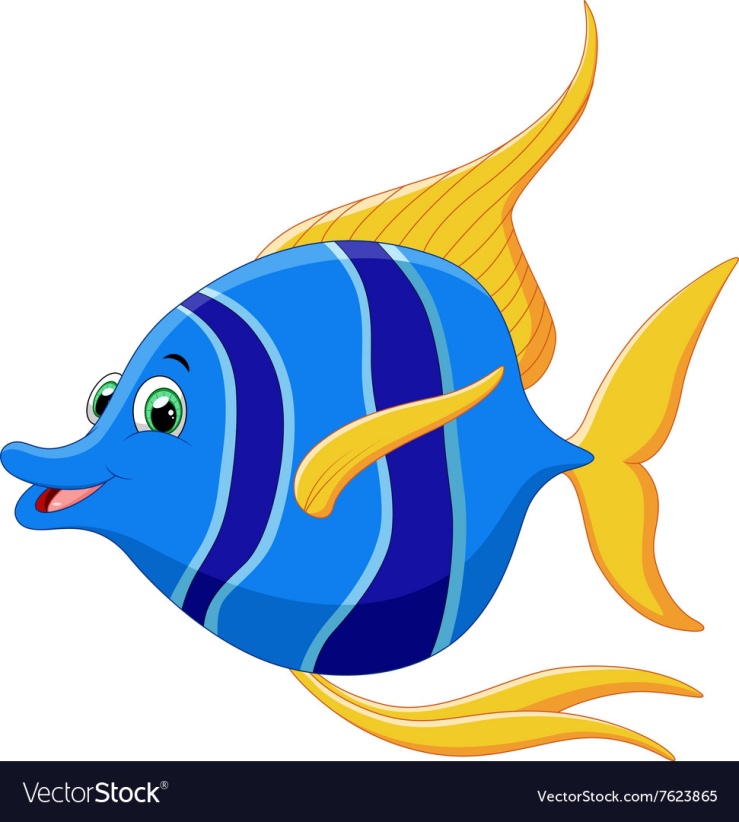 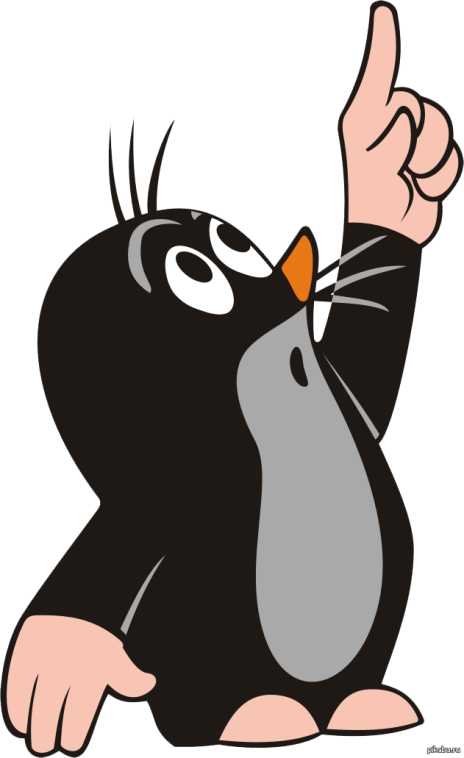 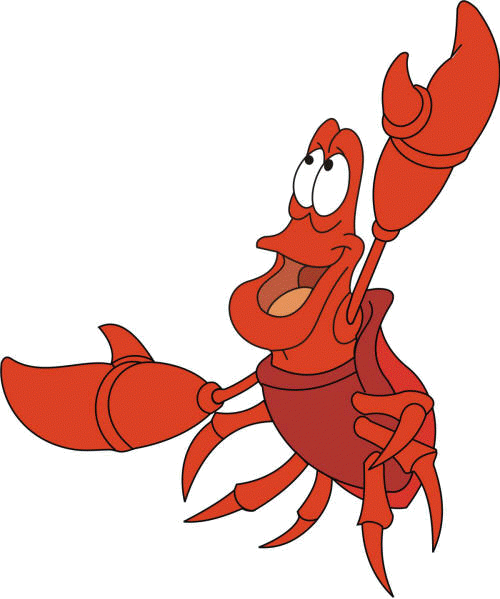 1
2
3
4
5
Прочитай слоги
РА
РО
РЫ
РУ
РИ
РЕ
АР
ОР
ЫР
УР
ИР
ЕР
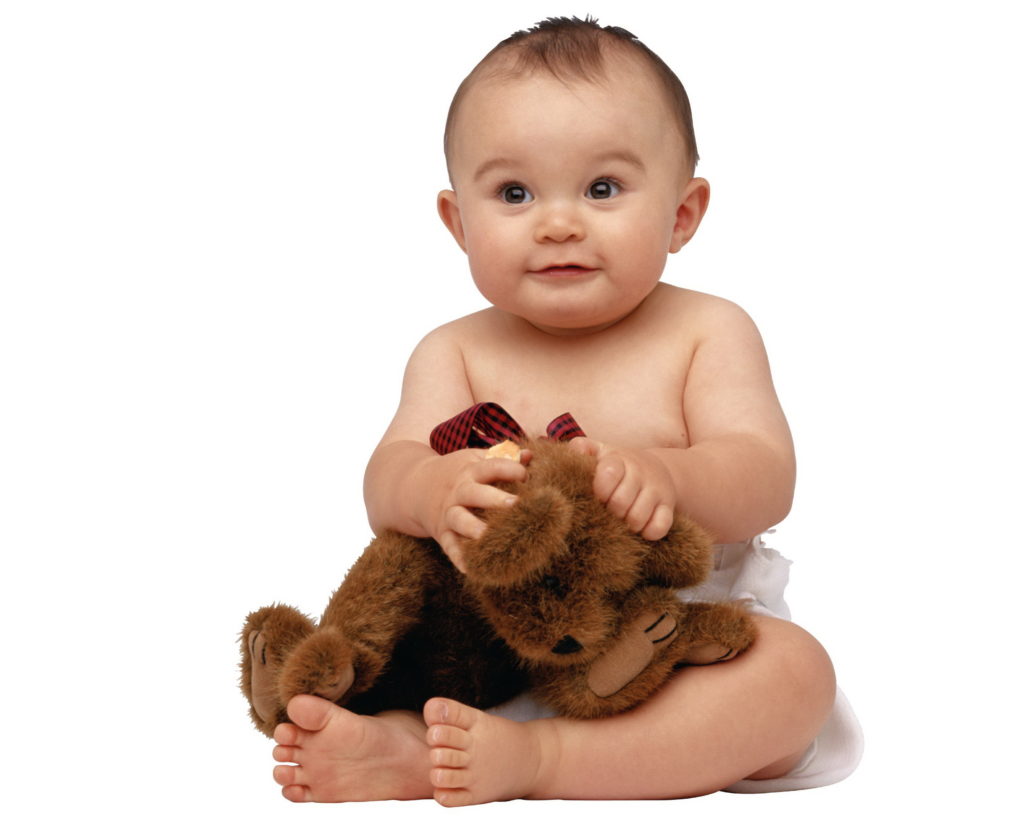 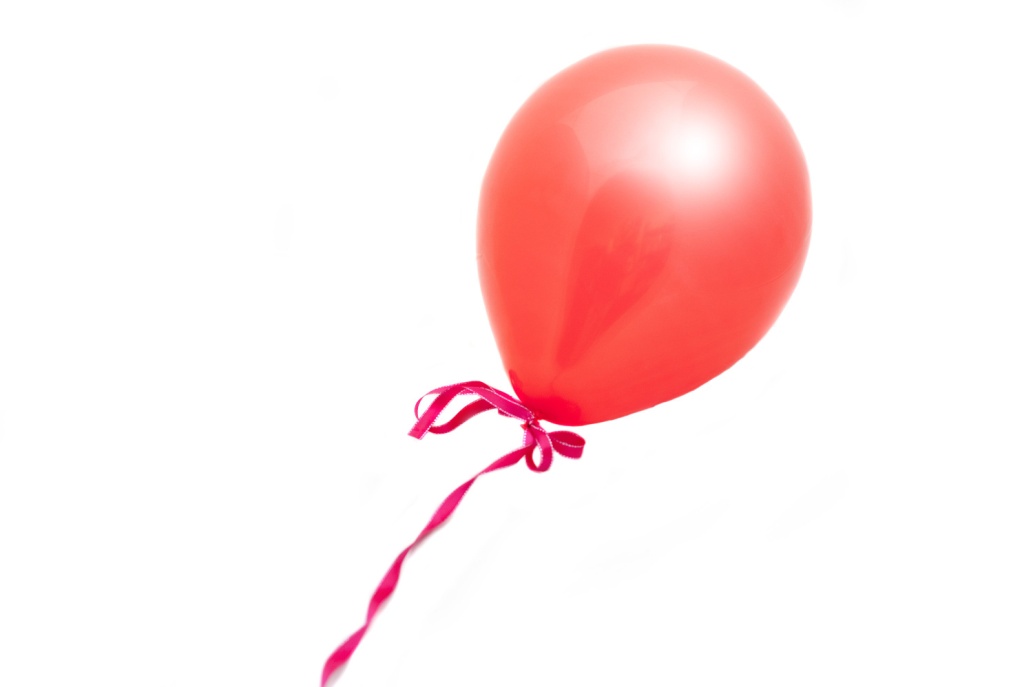 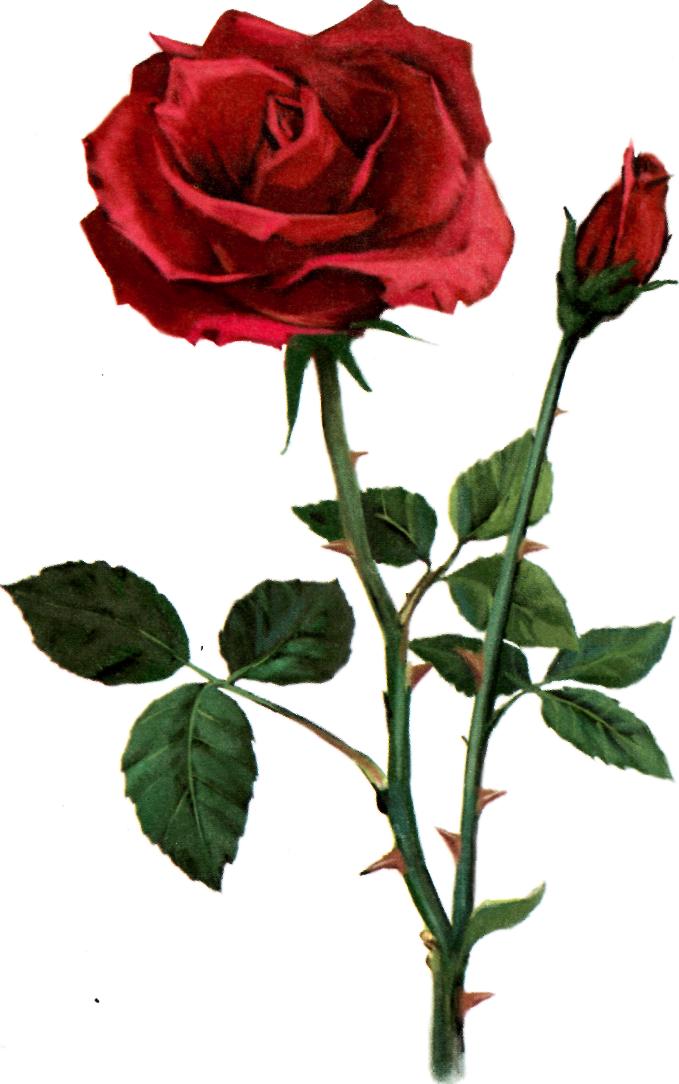 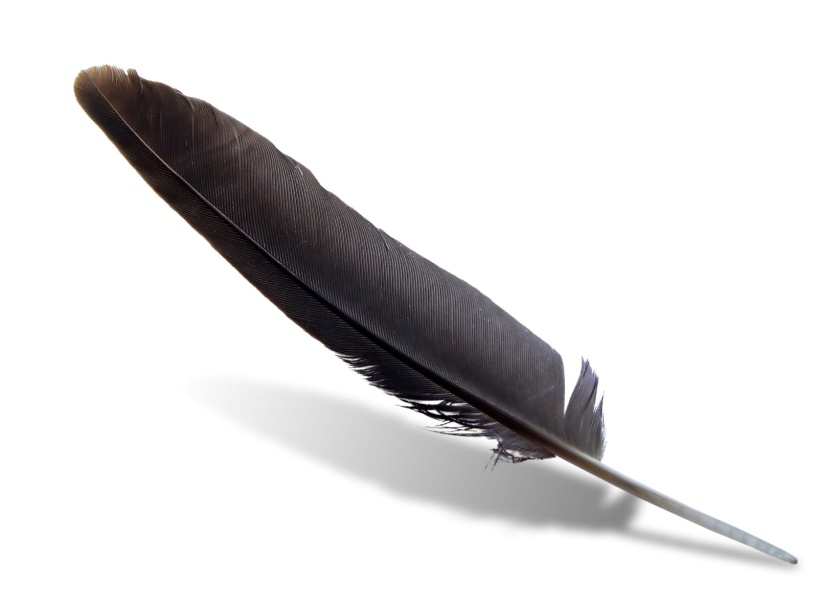 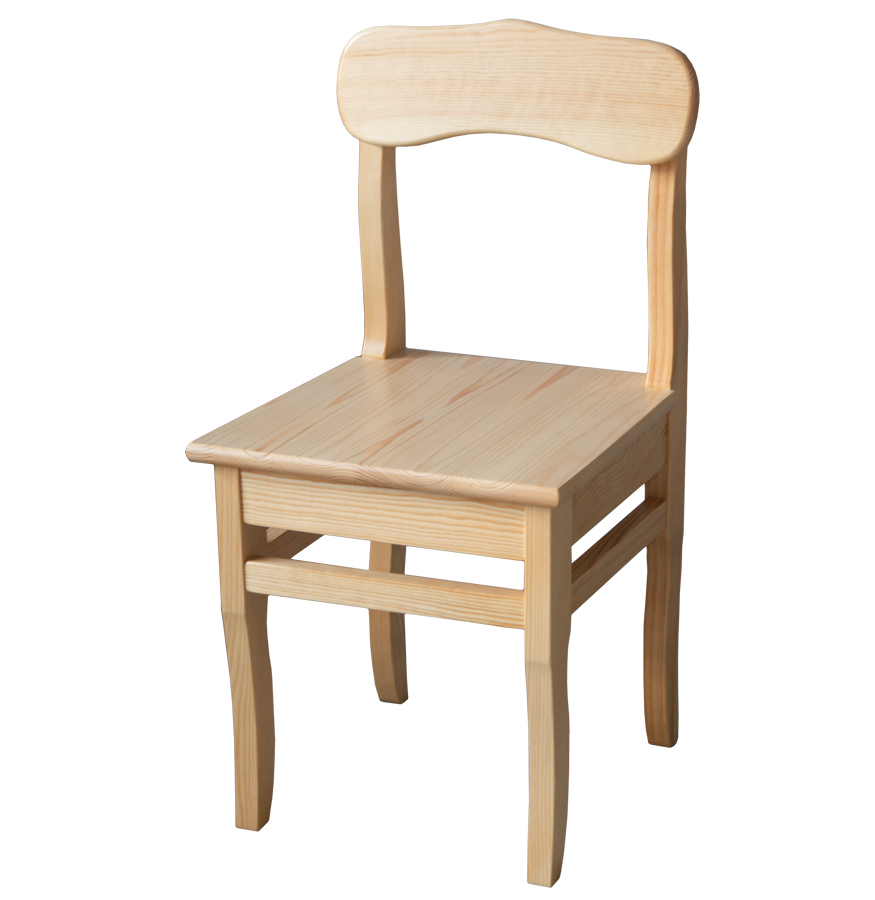 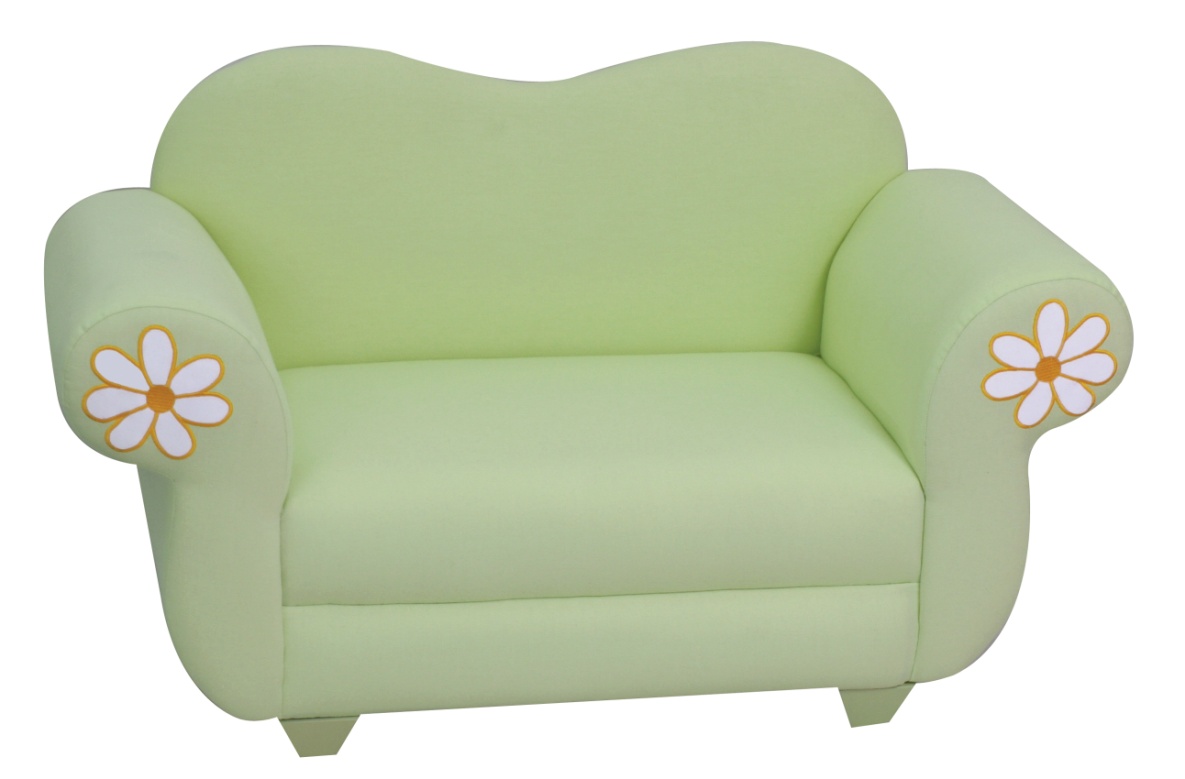 Работа в тетради
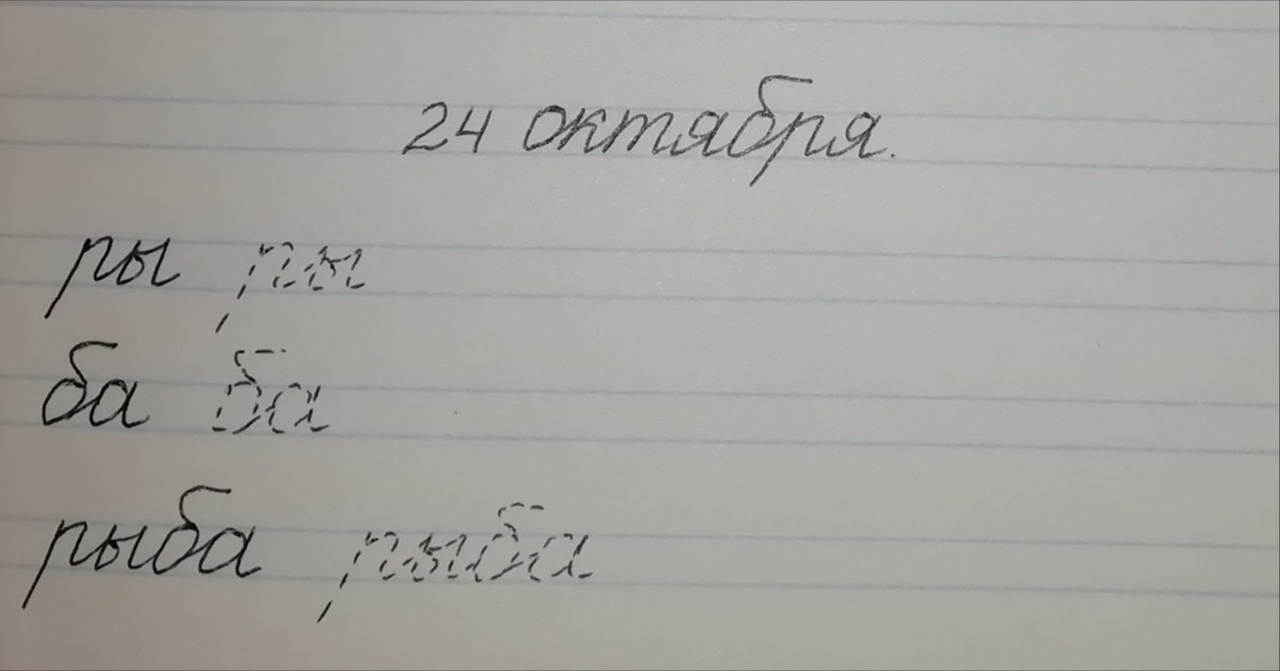 Выложи  письменный образ строчной буквы
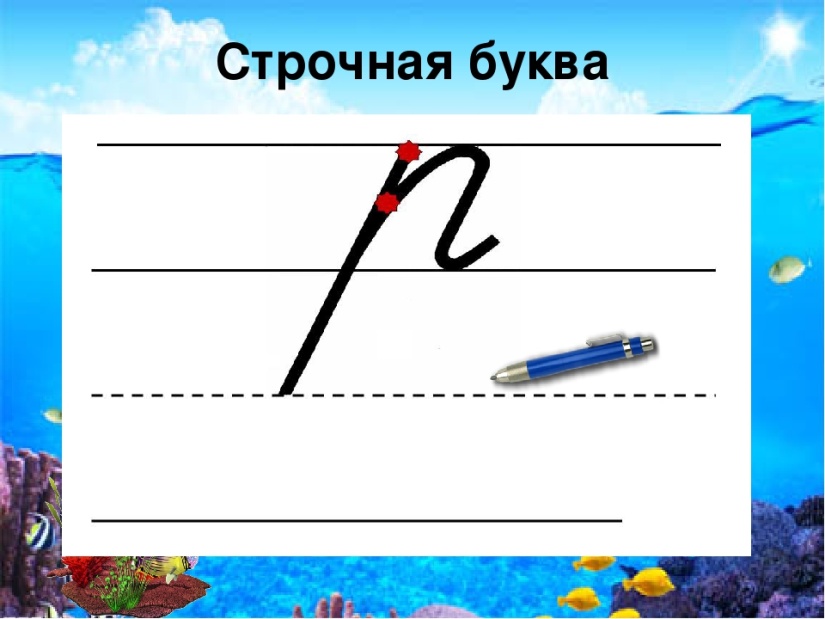 элементы  образа буквы
МОЛОДЦЫ!
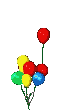